¯^vMZg
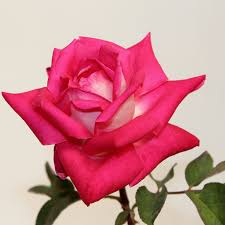 wkÿK cwiwPwZ:
‡gvnv¤§` †gvkvid †nv‡mb
cÖavb wkÿK
PZjevB` fvZKzovPvjv nvRx nv‡Zg Avjx m:cÖv:we:
                        mwLcyi Uv½vBj |
cvV cwiwPwZ :
‡kÖwY-cÖ_g
welq- MwYZ

cvV wk‡ivbvg: 
Zzjbv (Kg-‡ekx, ‡QvU-eo)
wkLb dj:
1.Kg †ekx Zzjbv Ki‡Z cvi‡e|
2.‡QvU eo kbv³ Ki‡Z cvi‡e|
G‡mv Avgiv GKwU wfwWI †`wL
cvV †NvlYv:
AvR‡K Avgiv Kg †ekx Ges †QvU eo m¤ú‡K© Rvbe 
 
Dc¯’vcb (DcKi‡Yi gva¨‡g)
1.ev¯Íe ch©©vq
2.Aa© ev¯Íe : cvV¨ eB Gi Qwei mvnv‡h¨|
‡ekx
Kg
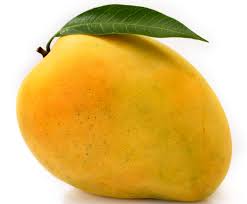 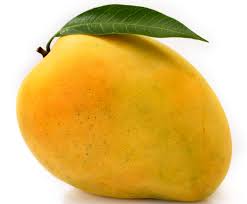 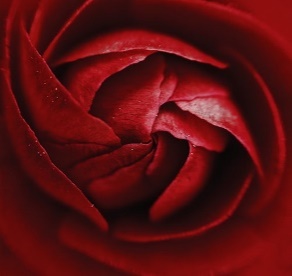 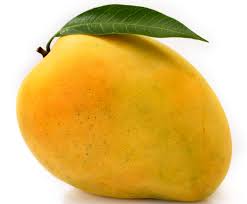 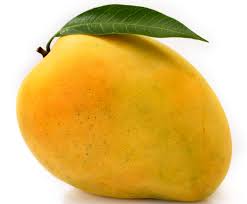 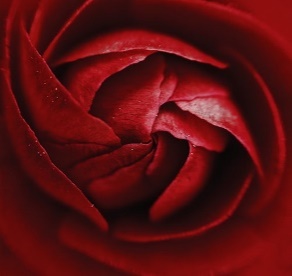 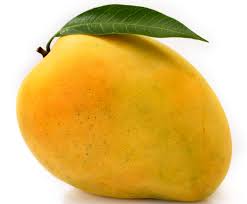 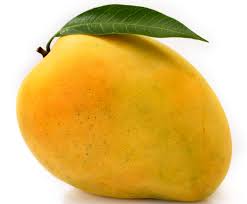 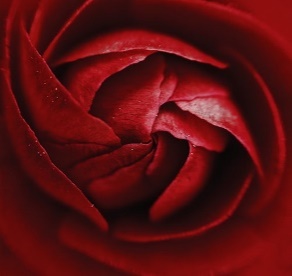 eo
‡QvU
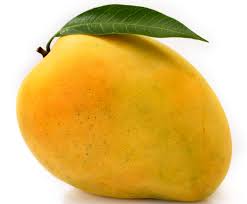 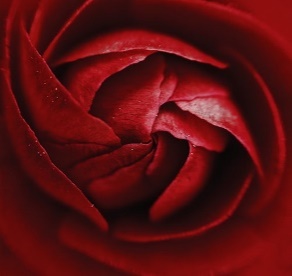 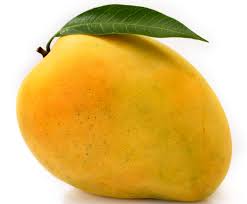 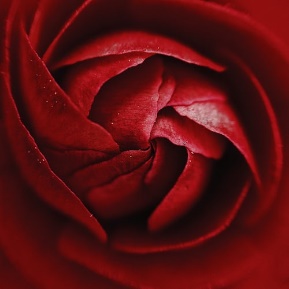 g~j¨vqb :

1.‡Kvb¸‡jv Kg dzj bv Avg ?
2.‡KvbwU †QvU dzj bv Avg ?
mevB‡K
ab¨ev`